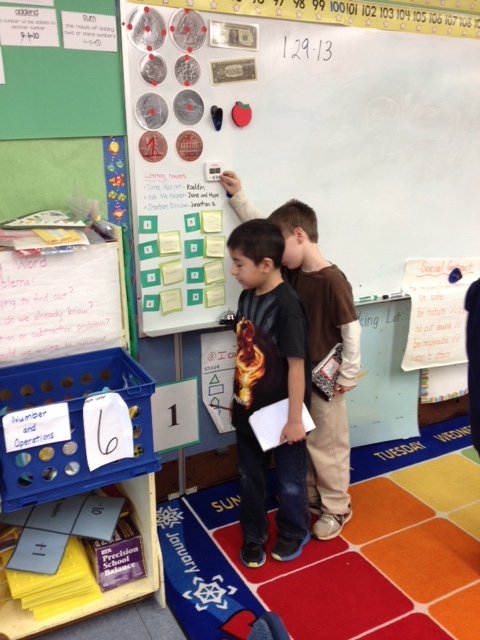 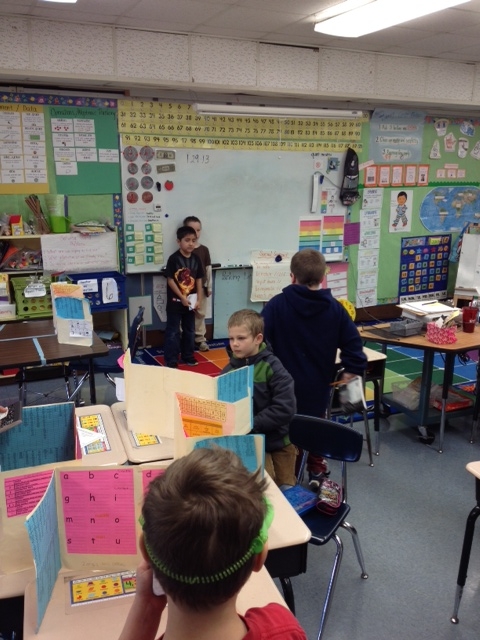 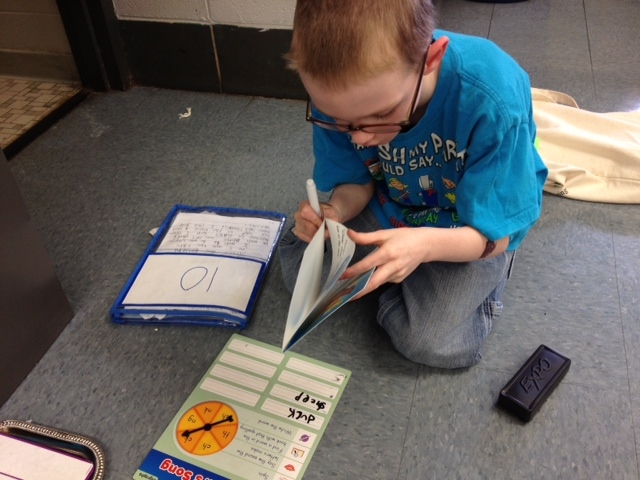 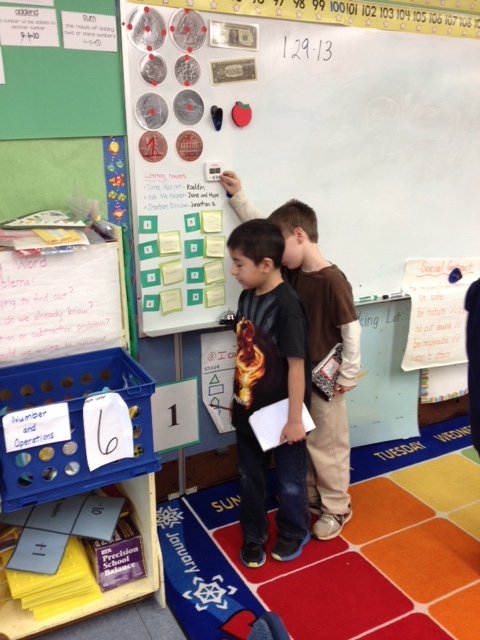 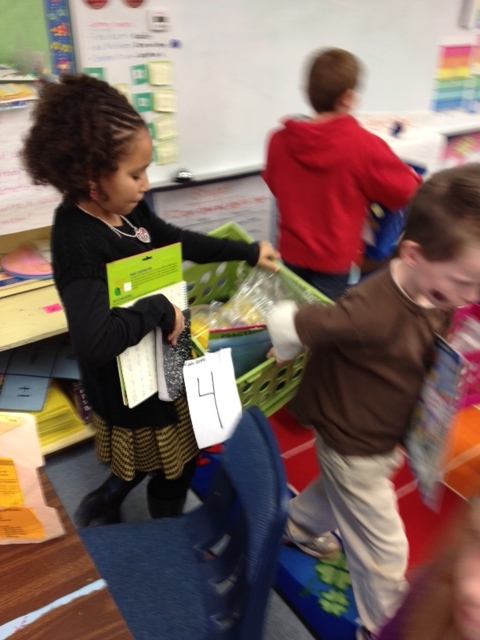 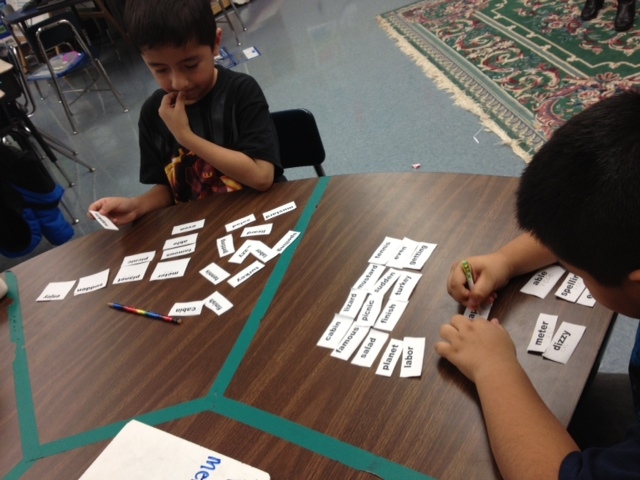 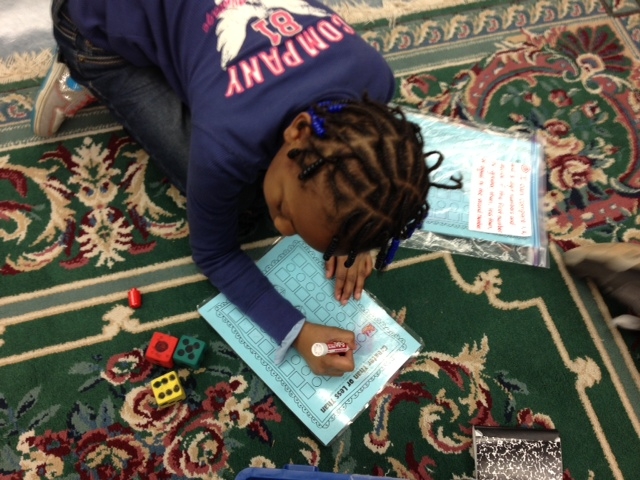 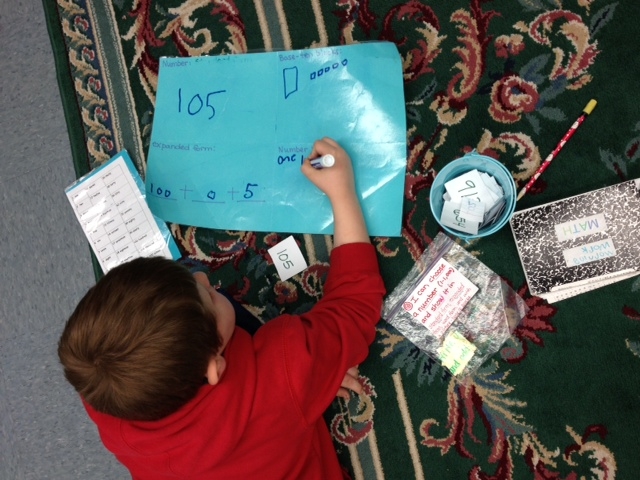 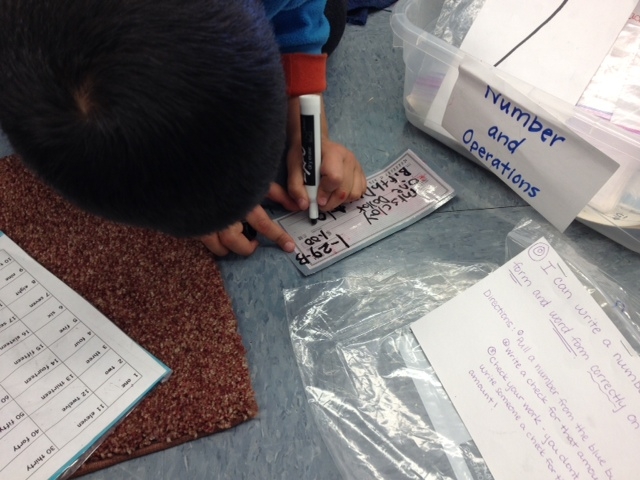 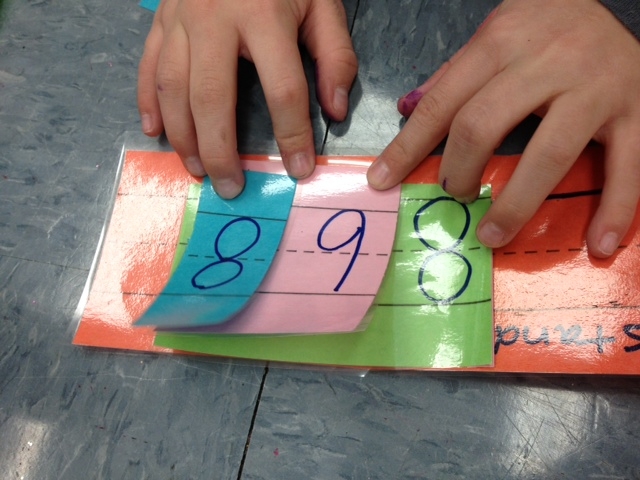 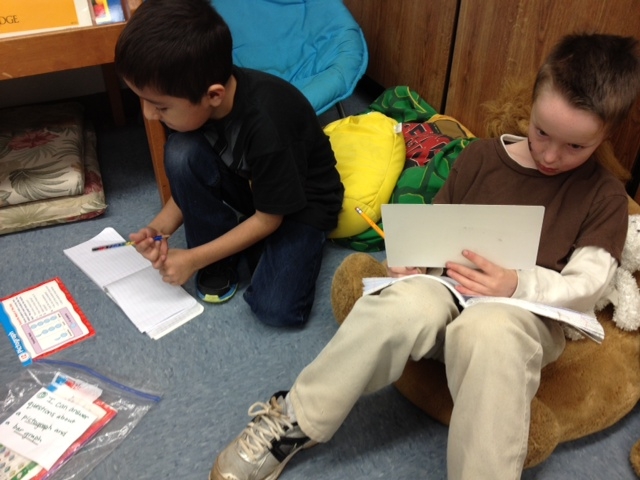 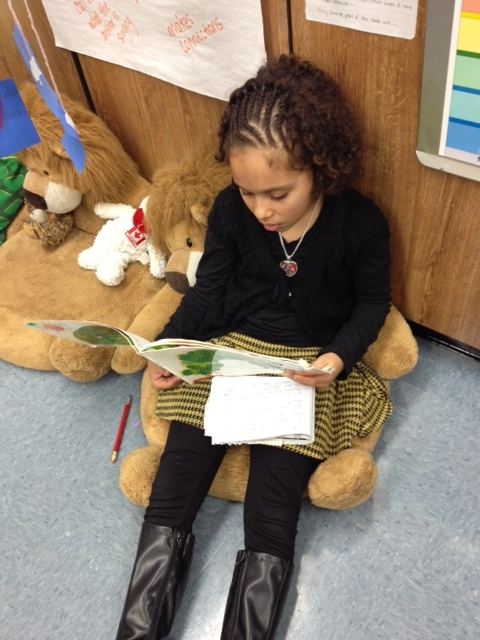 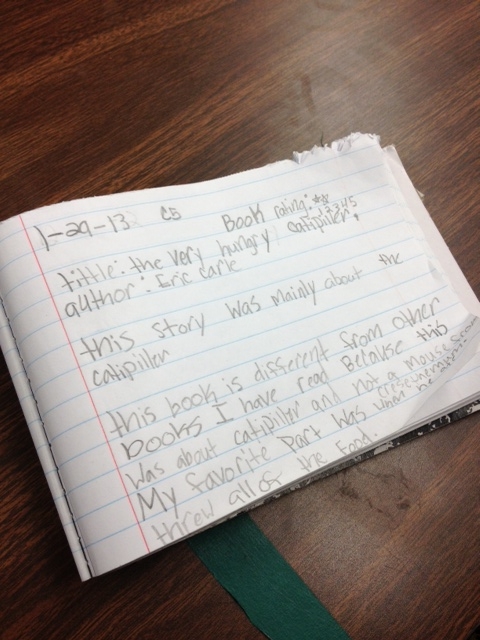 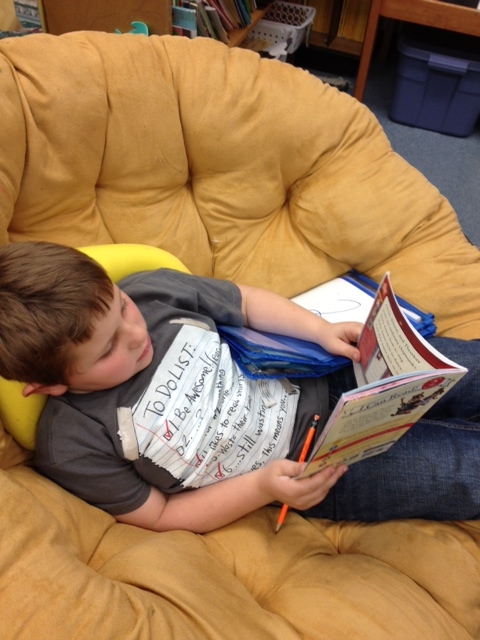 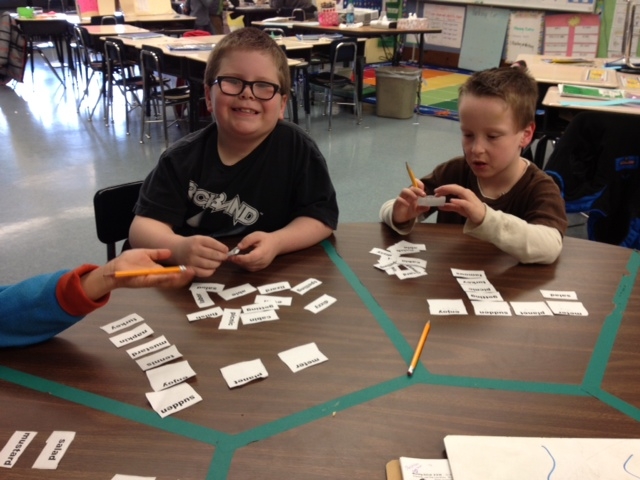 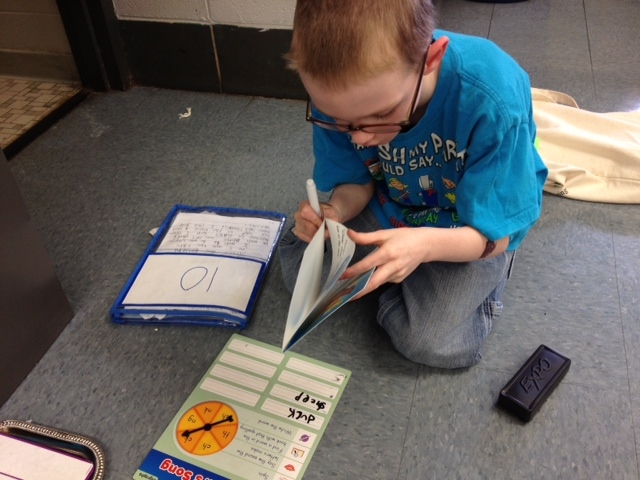 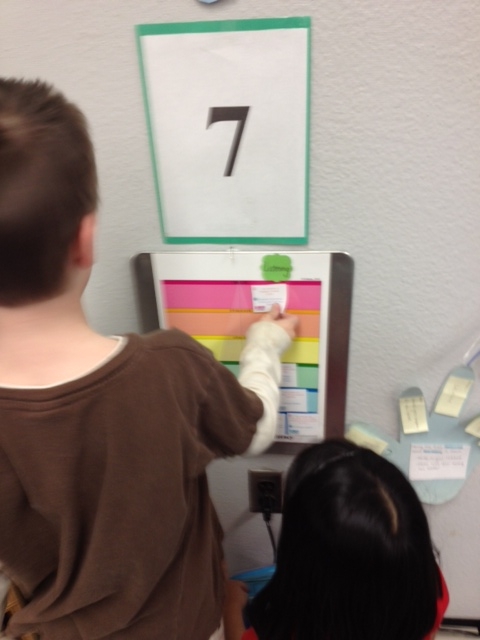 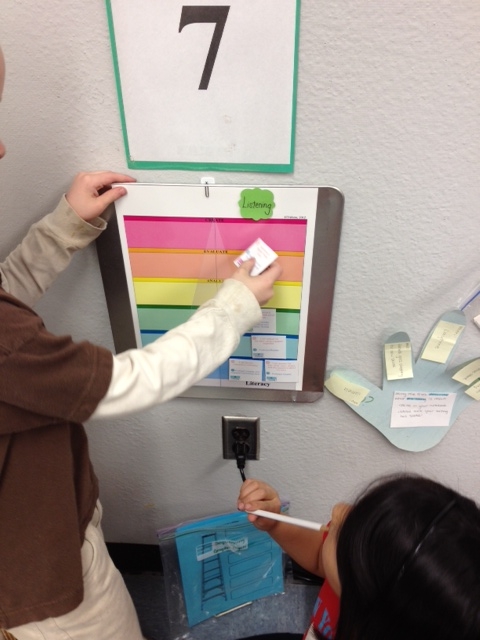 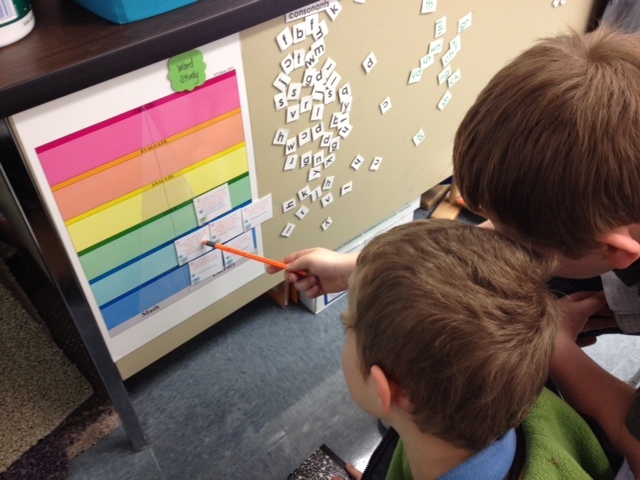 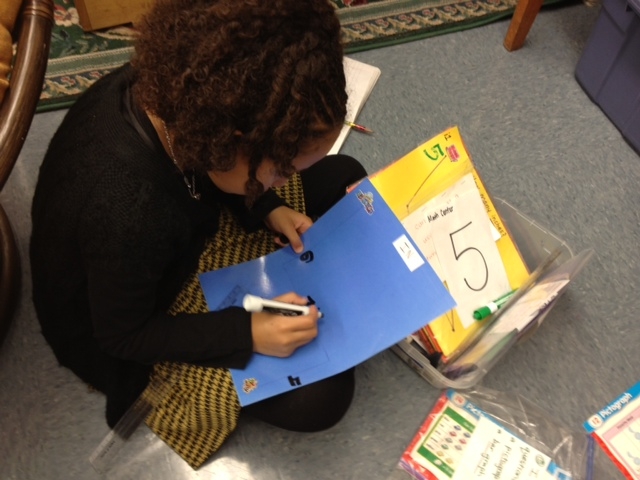 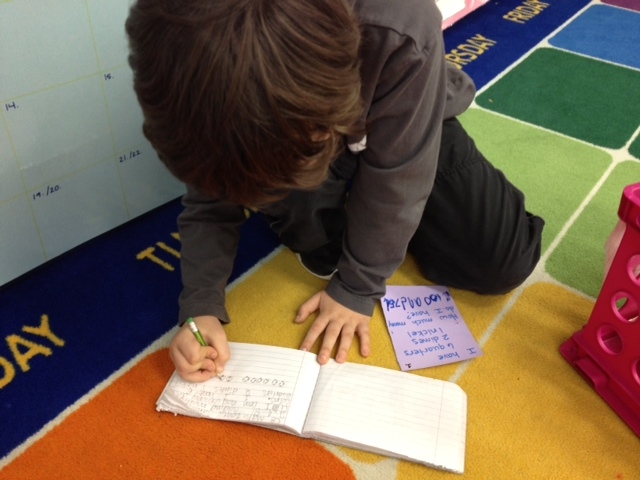 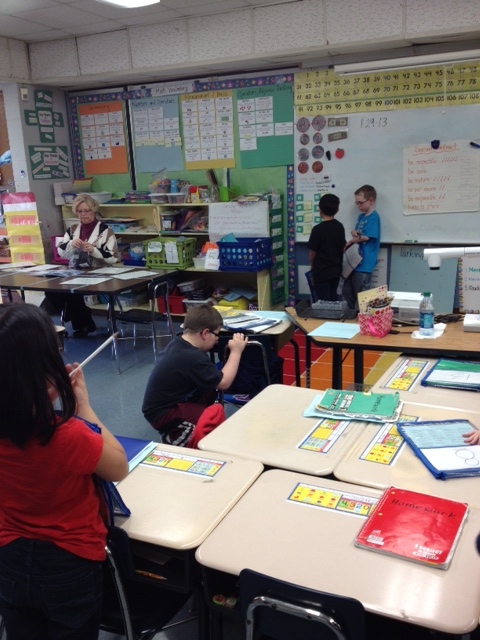 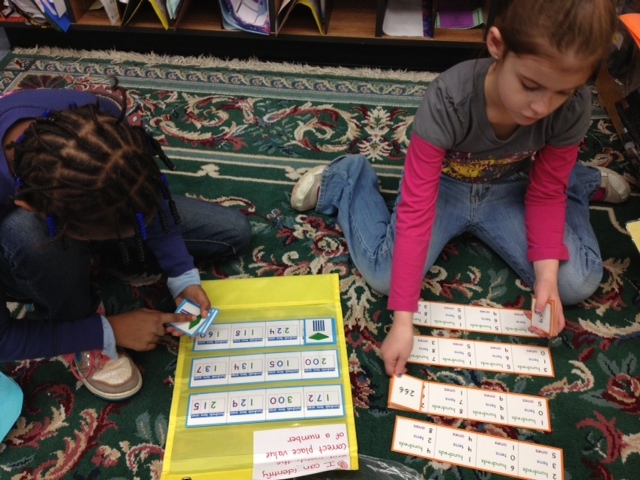 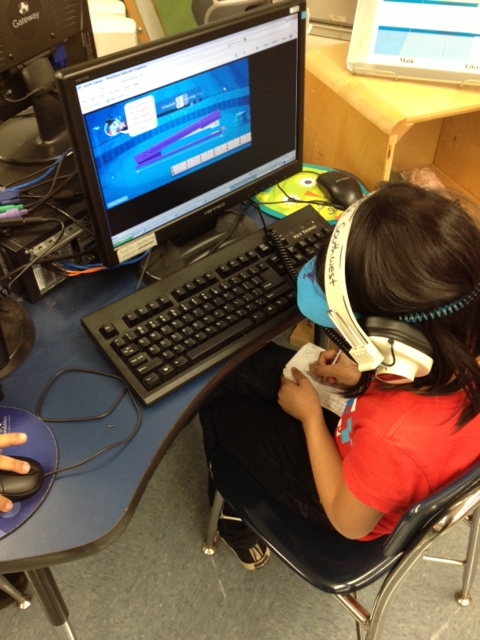 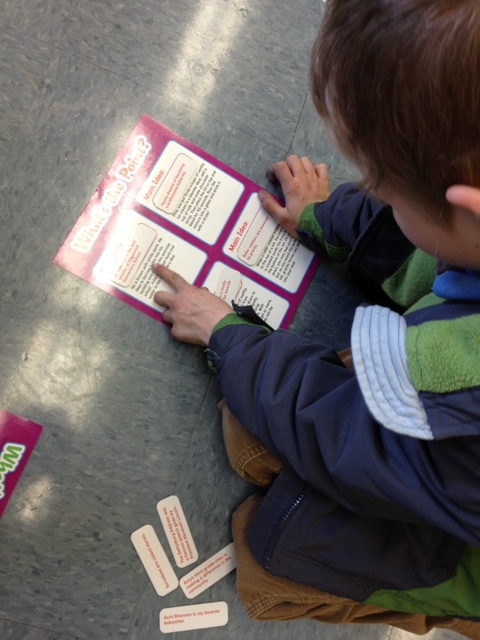 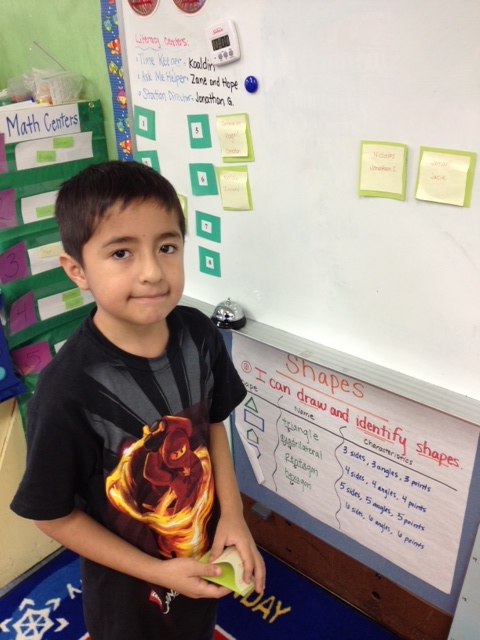 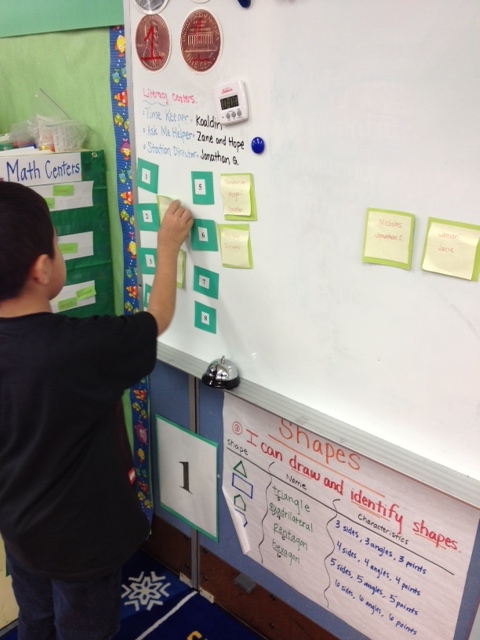 Leveraging District Leadership for Instructional Shifts:  Collaborative Walkthroughs
Dr. Denise Patterson, Chief Academic Officer
Jennifer Griffin, Curriculum Specialist
Bobbi Siefert, Curriculum Specialist

Hickory City Schools
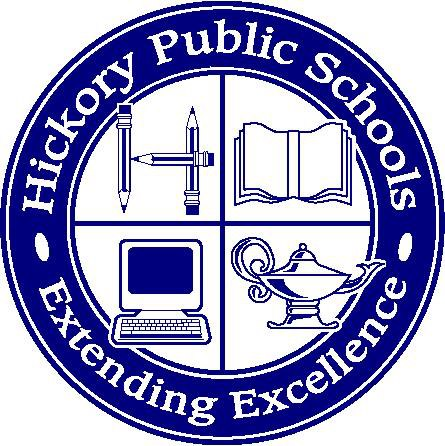 NCASCD Annual Conference - February 7, 2013    |     http://hpscandi.weebly.com/
[Speaker Notes: DP:  Welcome. Introduce us, 9 schools, 5 Elem, 2 Middle, One traditional high school and one magnet high school.
4,391 students, Title I district 
Because of our size, we have seen great benefits of collaborative walkthroughs and think they have been successful]
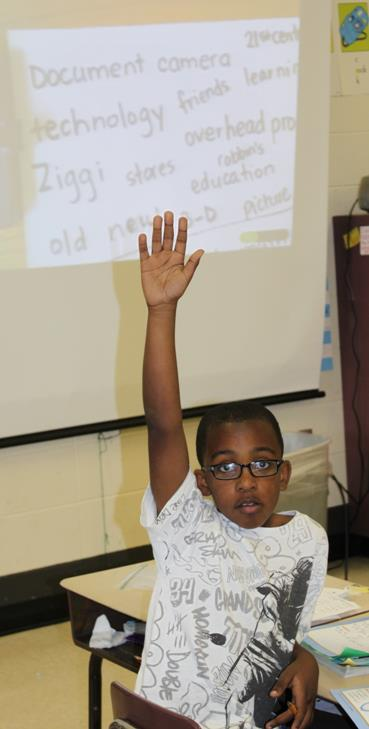 Show of Hands:

How many of you practice instructional walkthroughs in your school or district?
NCASCD Annual Conference - February 7, 2013    |     http://hpscandi.weebly.com/
[Speaker Notes: JG:  APK
My name is Jennifer Griffin, I am a NBCT with a background in middle school.  I taught everything but math.  I have a master’s degree in Curriculum, and I have been with HPS for 6 years.  Help us to get to know you a little bit with a show of hands. How many of you practice instructional walkthroughs in your school or district?  This is a quick formative, so we can know who is starting with walkthroughs vs who is refining a process already in place.]
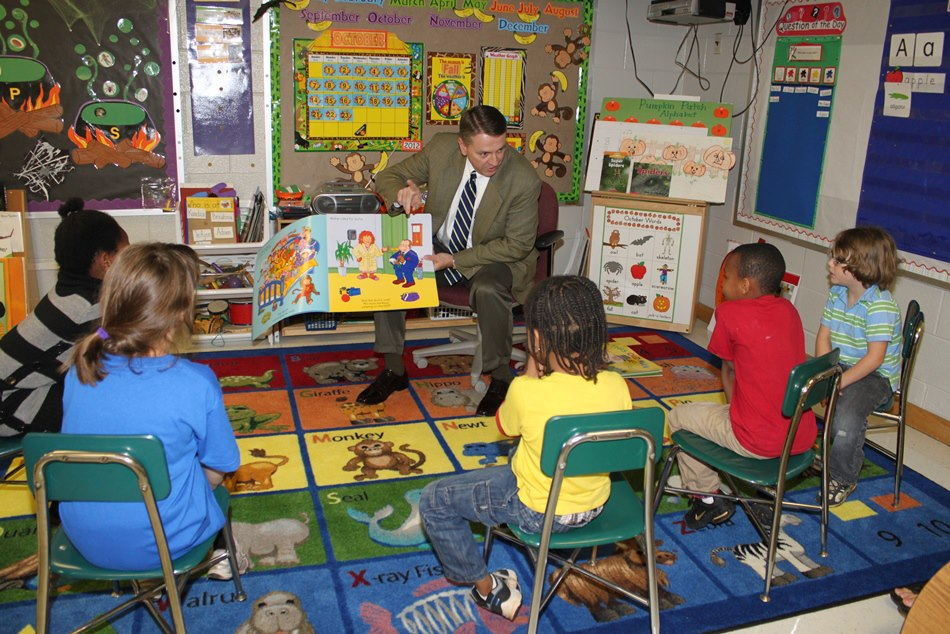 Fist to Five:  

How impactful are walkthroughs in an effort to improve instruction?
NCASCD Annual Conference - February 7, 2013    |     http://hpscandi.weebly.com/
[Speaker Notes: JG:  Fist to Five
For those of you who currently have wallkthroughs in place, fist to five, five being most effective and one being ineffective, how impactful are walkthroughs in an effort to improve instruction?]
Traditional Classroom Walkthroughs
Are walkthroughs completed in isolation?
Does the data collected align with district initiatives?
Does the data impact instruction?
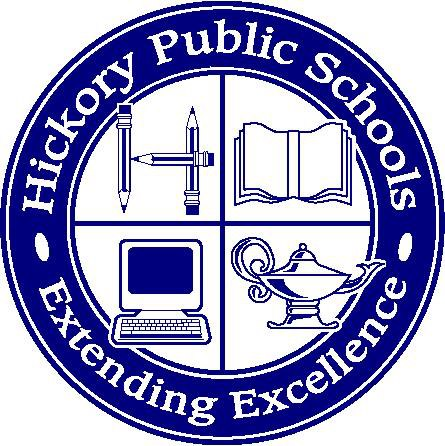 NCASCD Annual Conference - February 7, 2013|http://hpscandi.weebly.com/
[Speaker Notes: Our district started using a packaged walkthrough process about 5 years ago.  At that time, we trained on  a tool provided by the company.  We only completed walkthroughs in groups during the training.  As we reflected on this process, we discovered that the info we collected no longer matched what we were emphasizing in local PD.  And the data were not being utilized as we had hoped. The question became:  how can we re-design walkthroughs to make them more impactful?]
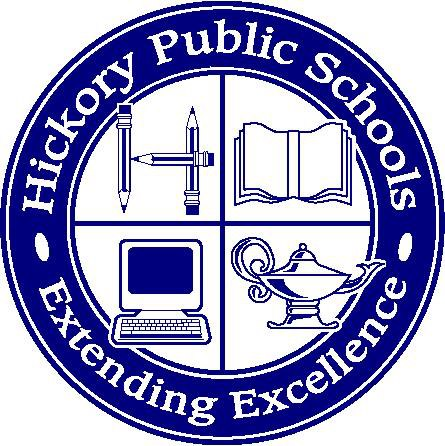 Our Initiative:  Collaborative Walkthroughs
Building Instructional Capacity
NCASCD Annual Conference - February 7, 2013    |     http://hpscandi.weebly.com/
/
[Speaker Notes: The result of the reflection was the collaborative wakthrough initiative.   We revisioned the process last spring in preparation for the fall.]
Goal:
To Leverage and Build Instructional Leadership
Alignment to new standards
Focus on student active participation and research-based instructional practices
Understanding the levels of cognition
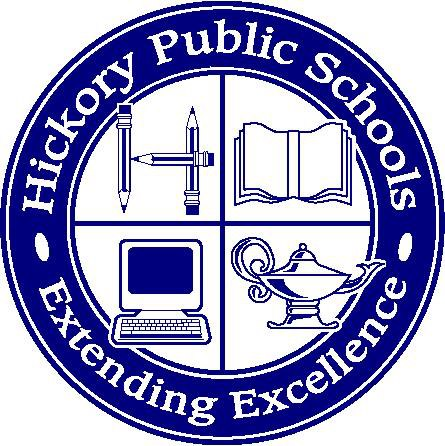 NCASCD Annual Conference - February 7, 2013    |     http://hpscandi.weebly.com/
[Speaker Notes: We had two main goals for this process.  First, we wanted to grow our instructional leaders.  More important than ever to have conversations about teaching and learning with new standards.
We wanted to support principals as they work to evaluate so many new curricula and observe instructional shifts necessary to align to cc and es.  We wanted to focus on student actions and cognitive demands in the classroom.]
Goal:
To Maintain Fidelity of Instructional Initiatives
PLCs
The Instructional Framework: Anatomy of a Lesson 
The Relational Framework:  Capturing Kids’ Hearts
Literacy Instruction
Mathematics Instruction
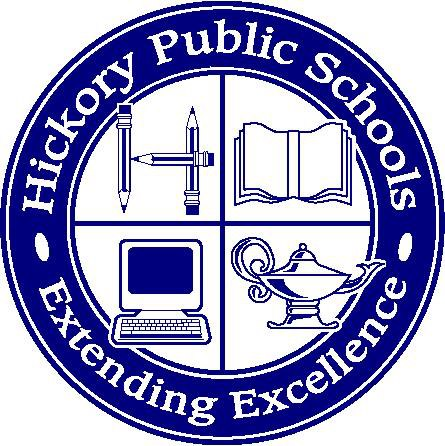 NCASCD Annual Conference - February 7, 2013    |     http://hpscandi.weebly.com/
[Speaker Notes: Bird Story
The second goal was to give our initiatives wings!  Do we see evidence of PLCs and data driven instruction.  Are our teaching utilizing our instructional framework, AOL, to increase student active participation?  Are we using our relational framework to build 21st century leaders and learners?  Are we making the shifts with new standards in literacy and math instruction?  Collaborative walkthroughs help us focus on the expectations for instruction and leverage the professional development we have invested in.]
Principal’s Perspective
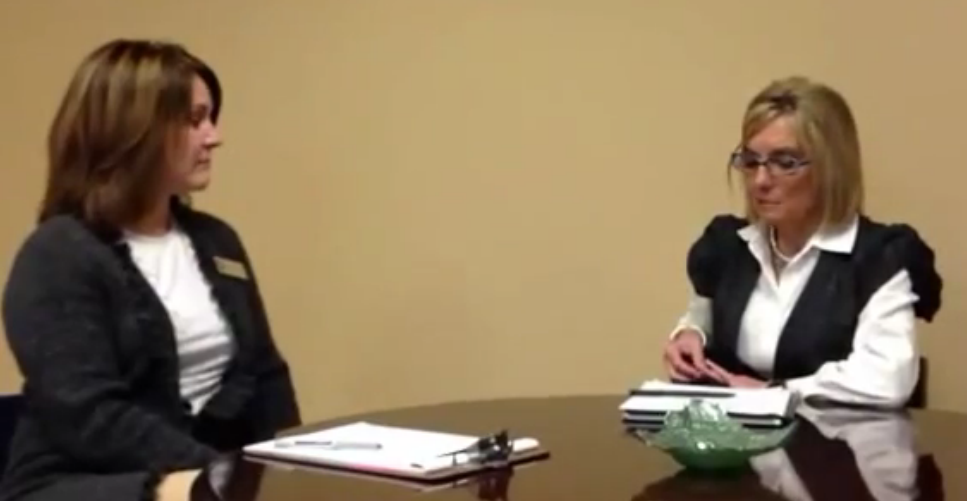 Click here for video
NCASCD Annual Conference - February 7, 2013    |     http://hpscandi.weebly.com/
[Speaker Notes: In this short video clip, Mrs. Dischiavi, one of our fantastic middle school principals talks with Bobbi about the benefits of collaborative walkthroughs.]
Key Components
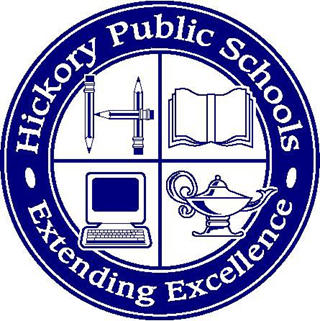 Scheduling:
Initiated at the district level
School sites/times/teams vary each semester
Fall and Spring teams


District personnel in schools 
every week
NCASCD Annual Conference - February 7, 2013    |     http://hpscandi.weebly.com/
[Speaker Notes: One benefit is it pairs different personnel from across the district.  In terms of scheduling, it is initiated at the district level.
We visit all the school sites at various times throughout each semester.
We assign different team members for fall and spring for varying perspectives.
Included with monthly reminders for principals to keep the emphasis on their importance.  Email reminders before and feedback to teachers visited.  Depending on needs that surface, we can provide additional coaching or suggest that developing teachers visit accomplished and distinguished teachers.]
Collaborative Walkthrough Process
Levels of Instructional Walkthroughs:  

Paired principals and assistant principals with district personnel
Paired literacy coaches with principals, assistant principals and district personnel
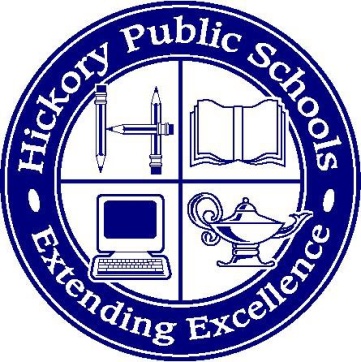 NCASCD Annual Conference - February 7, 2013    |     http://hpscandi.weebly.com/
[Speaker Notes: BS: Mrs. Dischiavi summed up many of the benefits of collaborative walkthroughs.
When creating the schedule, we had to be strategic in who we placed with whom based on strengths and needs in each building.
Had to align with district personnel’s schedules and we also had to be specific about the structure.
 Copies of schedules in packets.  Set this up over the summer at retreat.  Focus again on district initiatives on an on-going basis.  Had schedule early on to prevent conflicts and help them prepare to be out of their buildings. Reminded consistently.  Highlighting that it is important.]
Elementary Principals AOL Walkthrough Schedule2012-2013
NCASCD Annual Conference - February 7, 2013|http://hpscandi.weebly.com/
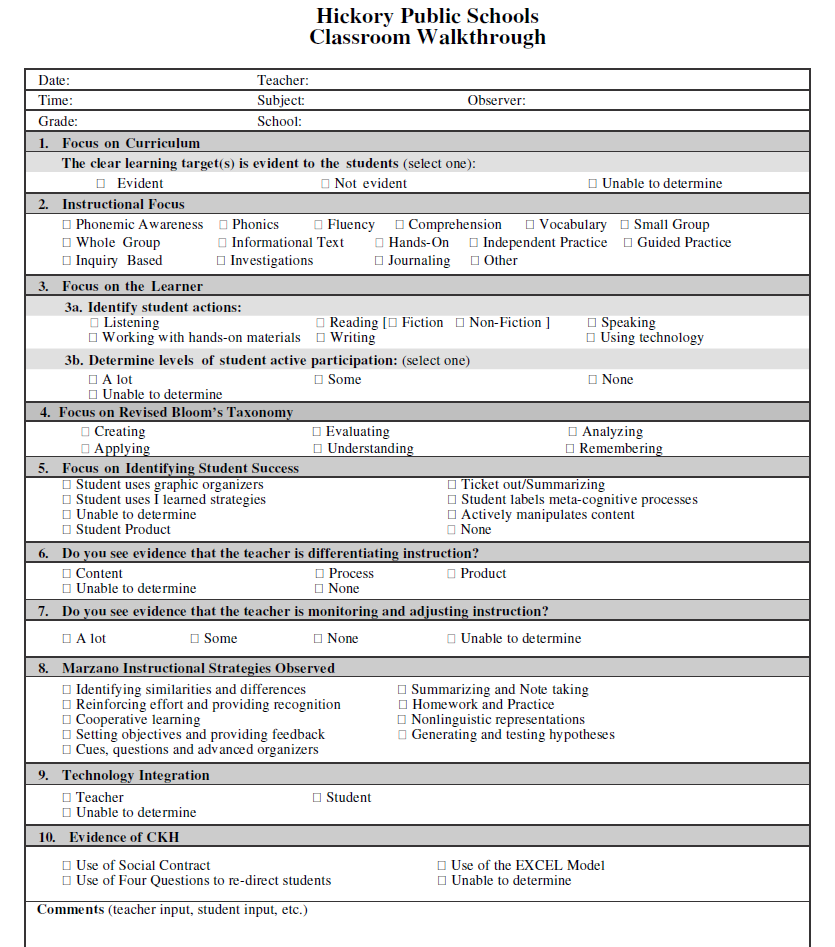 NCASCD Annual Conference - February 7, 2013    |     http://hpscandi.weebly.com/
/
[Speaker Notes: The form is not completely different from the original form.  The pieces that worked well are still there.  (Marzano and levels of thinking)  Evolved to also include our instructional/relational frameworks.
Key component here is we all work from same form.  So for purposes of debriefing, we begin to build a common understanding and language around instructional expectations.  We can record paper pencil or we have the ability to enter data into our ipads.  Some principals use this time to count toward their weekly walkthrough goals.  Other principals use this information to determine next steps for specific teachers.]
Walkthrough Form
Walkthrough forms are based on district instructional non-negotiables.

Conversations are the key part of the process.
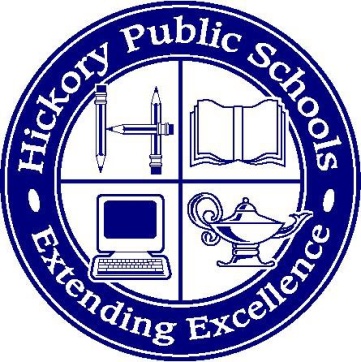 NCASCD Annual Conference - February 7, 2013    |     http://hpscandi.weebly.com/
[Speaker Notes: Form we use to facilitate those instructional conversations was aligned to the instructional initiatives .  Wanted to communicate consistently the importance of district initiatives.]
Instructional Visit
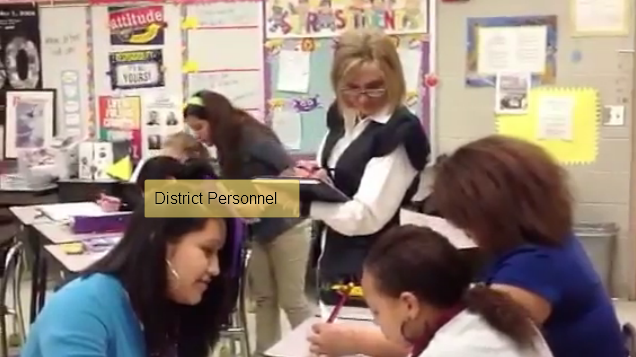 Click here for video
NCASCD Annual Conference - February 7, 2013    |     http://hpscandi.weebly.com/
[Speaker Notes: In this short video clip, you will see a collaborative walkthrough in action.  As you view, please note the team engages students to ask about what they are learning and use of walkthrough form.    Principals schedule the classrooms we visit and are strategic in selecting the rooms we observe.]
Instructional Debriefing
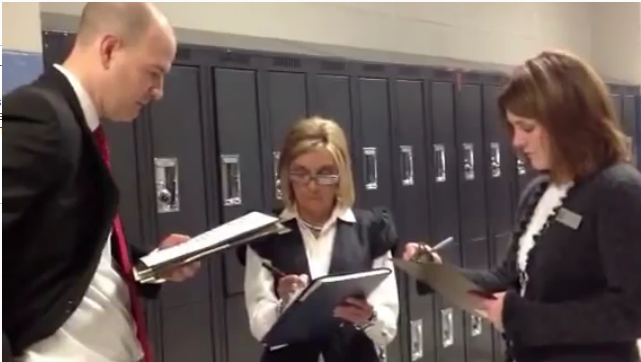 Click here for video
NCASCD Annual Conference - February 7, 2013    |     http://hpscandi.weebly.com/
[Speaker Notes: Initiates conversations around instructional improvement
Focus on common language and expectations around district initiatives]
Non-evaluative, but 
		formative and 
				informative!
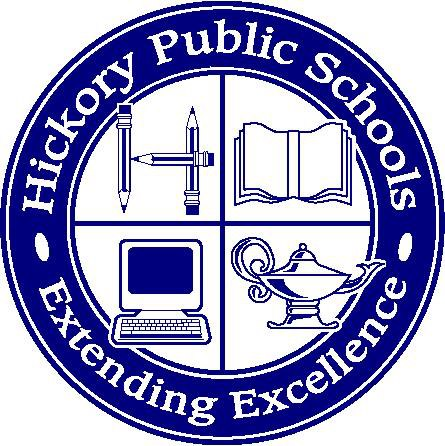 NCASCD Annual Conference - February 7, 2013    |     http://hpscandi.weebly.com/
[Speaker Notes: BS Non-evaluative means it gives feedback on areas of improvement or highlights teacher success, but does not go in North Carolina Educator Evaluation System.
Formative in that it gives principals and district personnel guidance in the types of support needed.  Do we need Professional Development on classroom management?  AOL?  Data drives what we provide.
Informative in that it helps principals and district personnel discuss teaching and learning and what is most effective and feedback to individual teachers.]
Curricular Vision
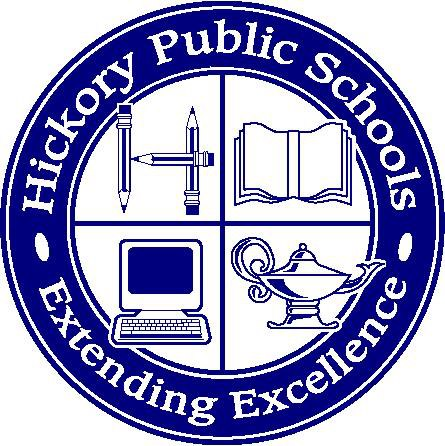 Resulted in an articulation of defined curricular vision 

Informed mid-year check points 

Aligned vision for directors, principals, assistant principals and curriculum department
NCASCD Annual Conference - February 7, 2013    |     http://hpscandi.weebly.com/
[Speaker Notes: Collaborate with instructional leaders and provide assistance to teachers to continue to improve student achievement.  With all the data we have received and all the changes in education, what is it that we value and expect?  RBT in place, AOL, Marzano’s strategies, is the learning target visible and aligned with the curriculum?  Do we see evidence of CKH?  
After we articulated our vision, we met with Principals and analyed walkthrough data after we analyzed how the walkthrough data reflects each school’s success in aligning with district expectations.  Who is implementing effectivelly?  What can we do support better alignment to our literacy plan?  How can we support the shift in common core in math classrooms?  How can we leverage PLCs to improve student achievement using this walkthrough data?]
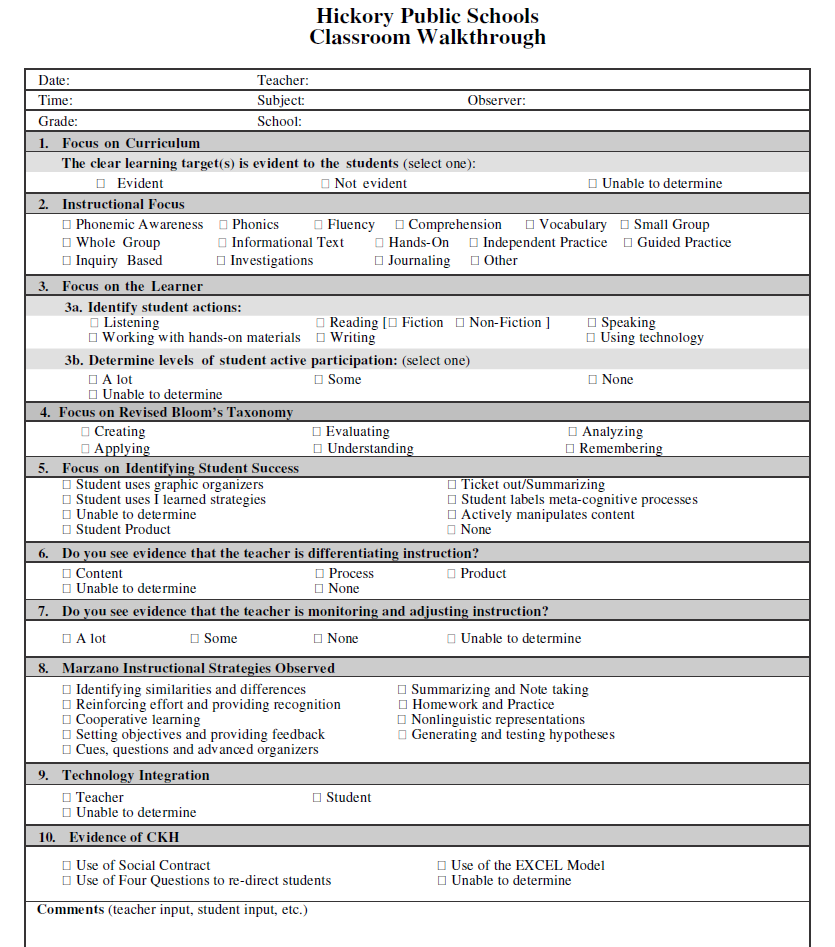 NCASCD Annual Conference - February 7, 2013    |     http://hpscandi.weebly.com/
/
[Speaker Notes: The form is not completely different from the original form.  The pieces that worked well are still there.  (Marzano and levels of thinking)  Evolved to also include our instructional/relational frameworks.
Key component here is we all work from same form.  So for purposes of debriefing, we begin to build a common understanding and language around instructional expectations.  We can record paper pencil or we have the ability to enter data into our ipads.  Some principals use this time to count toward their weekly walkthrough goals.  Other principals use this information to determine next steps for specific teachers.]
Collaborative Walkthroughs
Helps district target and differentiate professional development 
BT walkthroughs
Classroom visits in other schools

Supports principals as instructional leaders in the building
Revision faculty meetings
Structure of PLCs
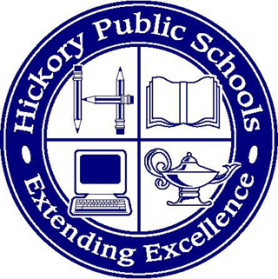 NCASCD Annual Conference - February 7, 2013    |     http://hpscandi.weebly.com/
[Speaker Notes: After completing walkthroughs and debriefing with our team, we can see if there are needs for beginning teachers (for example) this lets us know what type of professional development to provide.  So it helps us to differentiate our professional offerrings.We have a principals who is offering a refresher session on AOL.  Our department responded to that need by providing the PD.  The principals required the teachers who need it to attend, but opens it up for others who may want to attend.
Principals have increased their understanding of effective teaching and learning as a result of the collaboration with principals from other schools and district personnel.  This is helping us address the shifts required in new standards.  We are advocating for more student active participation.  When you have the chance to step out of your own school and observe another set of classrooms, you can grow your own skills and strategies.  
We have found that the conversations also lead to other types of collaboration.  (example dress code and hallway management)
We also have more continuity and inter-rater reliability because we are discussing instruction in context with real life examples.]
Collaborative Walkthroughs
Fosters opportunities for principal discussion  on many topics
Instructional shifts
Model math classrooms
Builds inter-rater reliability, continuity and community 
Common tool
More consistency reflected in NCEES
Opens the door to communicate:  Principal PLC
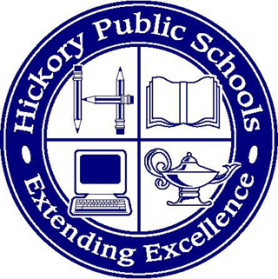 NCASCD Annual Conference - February 7, 2013    |     http://hpscandi.weebly.com/
[Speaker Notes: After completing walkthroughs and debriefing with our team, we can see if there are needs for beginning teachers (for example) this lets us know what type of professional development to provide.  So it helps us to differentiate our professional offerrings.We have a principals who is offering a refresher session on AOL.  Our department responded to that need by providing the PD.  The principals required the teachers who need it to attend, but opens it up for others who may want to attend.
Principals have increased their understanding of effective teaching and learning as a result of the collaboration with principals from other schools and district personnel.  This is helping us address the shifts required in new standards.  We are advocating for more student active participation.  When you have the chance to step out of your own school and observe another set of classrooms, you can grow your own skills and strategies.  
We have found that the conversations also lead to other types of collaboration.  (example dress code and hallway management)
We also have more continuity and inter-rater reliability because we are discussing instruction in context with real life examples.]
We learned the importance of conversations around instructional initiatives across the district within the context of our classrooms.
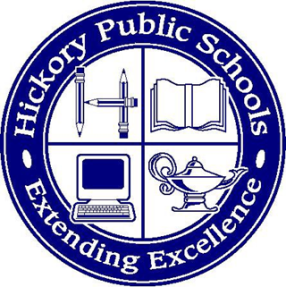 NCASCD Annual Conference - February 7, 2013    |     http://hpscandi.weebly.com/
[Speaker Notes: It takes a team and collaboration.  Our PLC and collaborative culture.]
Instructional Conversations
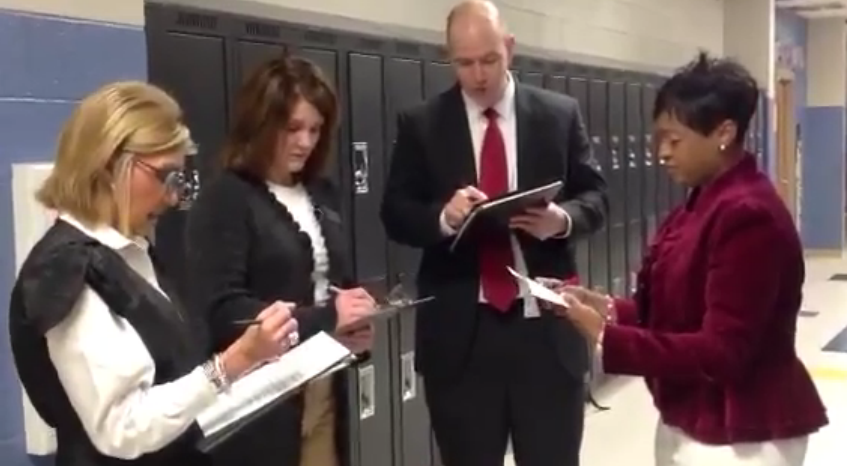 Click here for video
NCASCD Annual Conference - February 7, 2013    |     http://hpscandi.weebly.com/
Questions or Feedback?
NCASCD Annual Conference - February 7, 2013    |     http://hpscandi.weebly.com/